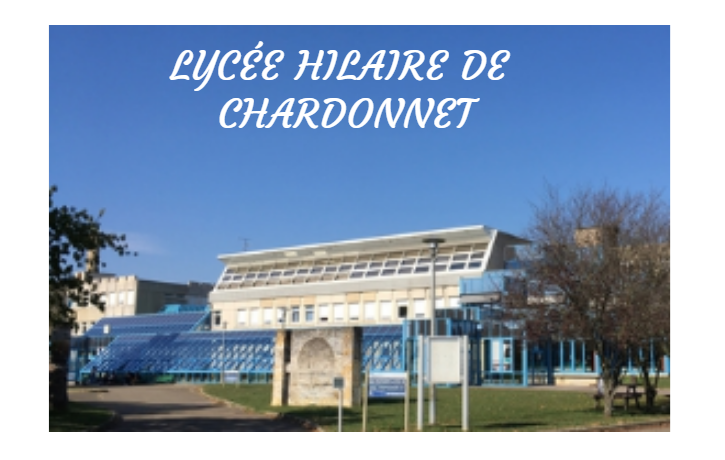 BY Gloria,Eymi and Elena 4thEso from Vic,Catalonia.
The French School
Location: Hilaire de Chardonnet	1 Rue Henri Dunant, 71100 Chalon-sur-Saône, France.
Opened in 1988.
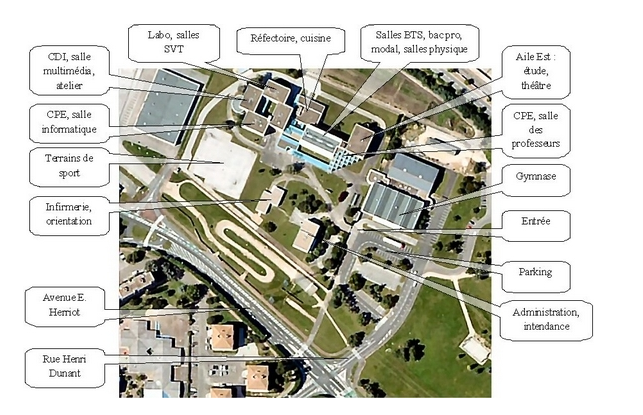 ADMINISTRATION OFFICES
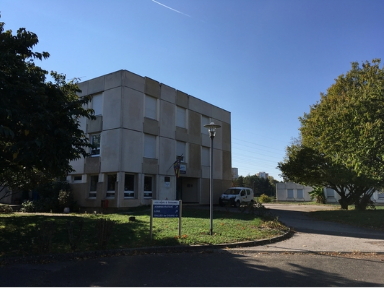 SCHOOL ENTRANCE
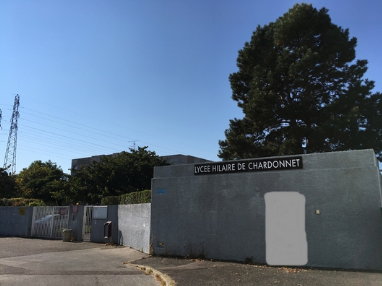 2ND ENTRANCE
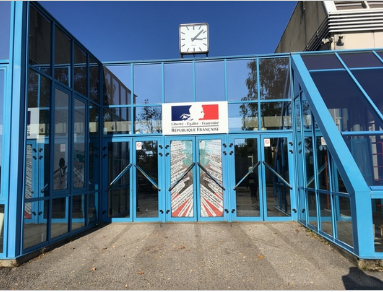 CORRIDOR
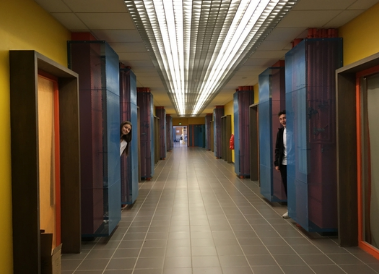 CLASROOM OF GESTION
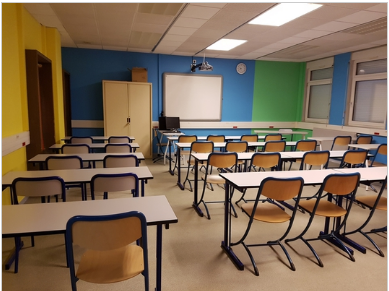 COMPUTER-ROOM
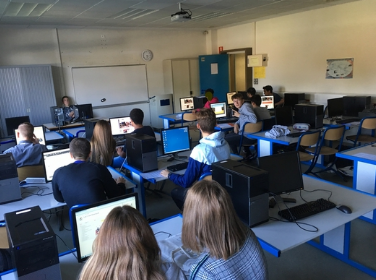 INFIRMARY
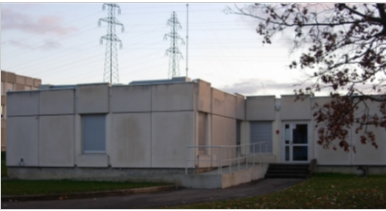 Center to Documentary and      Information
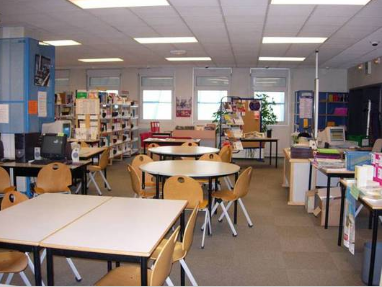 GYM
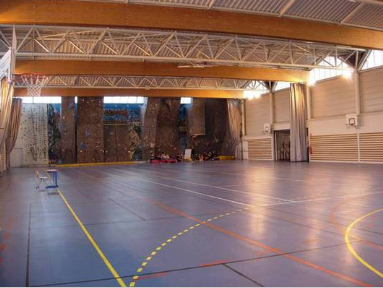 DINING-ROOM
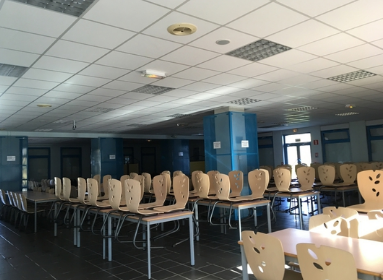 CLASSROOM
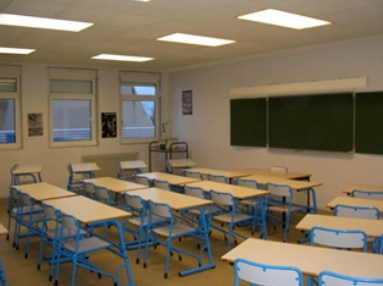 KITCHEN
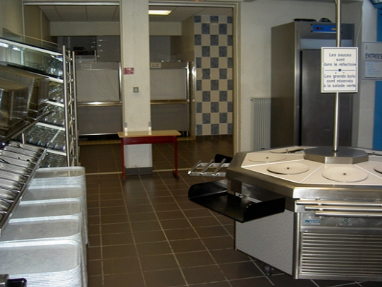 THANKS DEAR FRENCH PARTNERS FOR THE PICTURES OF YOUR SCHOOL!